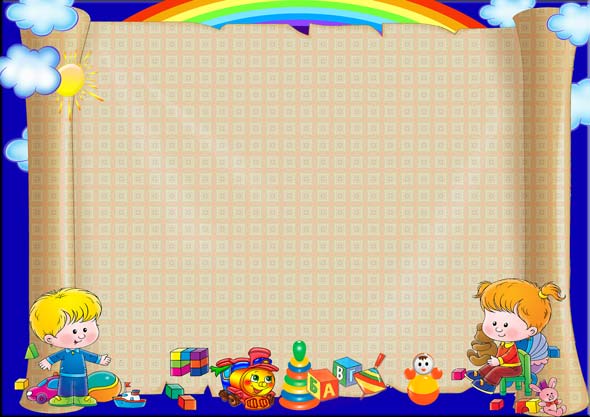 Опыт работы в рамках самообразования: «Развитие мелкой моторики у детей 2 – 3 лет»
Воспитатель: Юрченко Т.Г.
Цель: Развитие мелкой моторики рук у детей первой младшей группы раннего возраста в играх, упражнениях и разных видах продуктивной деятельности.
Задачи:
•	Формирование познавательной активности и творческого воображения детей.
•	Закрепление проговаривания стихов одновременно с движениями пальцев рук.
•	Развитие зрительного и слухового восприятия.
•	Развитие психических процессов: памяти, внимания, мышления, воображения.
•	Упражнение в умении выражать свое эмоциональное состояние, используя мимику и выразительные движения пальцев рук.
•	Знакомство с величиной, формой  и другими пространственными свойствами предметов.
•	Воспитание усидчивости, умения доводить начатое дело до конца.
•	Развитие чувства уверенности в себе.
Актуальность : 
Определяется тем, что проблема развития мелкой моторики в раннем возрасте в настоящее время стоит очень остро, так как ознакомление с величиной, формой и другими пространственными свойствами предметов невозможно без движения руки и глаза, в известной последовательности обследующих различные участки предмета. С процессом развития мелкой моторики у детей раннего возраста связан процесс развития речи, а также возникновения и формирования у них мышления. Поэтому очень важно во время распознать наличие проблем в развитие мелкой моторики малыша. И самое главное правильно провести работу, направленную на ее развитие, с целью достижения максимального результата.                                                                                   Совершенствование мелкой моторики – это совершенствование речи.    
Мелкая моторика – это согласованные движения пальцев рук, умение ребенка «пользоваться» этими движениями. Ребенок со скованными движениями неумелых пальцев отстает в психомоторном развитии, у него возникают проблемы с речью.
Больше всего на свете ребенок хочет двигаться, для него движения – есть способ познания мира. Значит, чем точнее и четче будут движения ребенка, тем глубже и осмысленнее станет его знакомство с миром.
Конечно, развитие мелкой моторики - не единственный фактор, способствующий развитию речи. Если у ребёнка будет прекрасна, развита моторика, но с ним не будут разговаривать, то и речь ребёнка будет не достаточно развита. То есть необходимо развивать речь ребёнка в комплексе много и активно общаться с ним в быту, вызывая его на разговор, стимулируя вопросами, просьбами. Необходимо читать ребёнку, рассказывать обо всём, что его окружает, показывать картинки, которые дети с удовольствием рассматривают. И плюс к этому, развивать мелкую моторику.
Мелкая моторика рук - это разнообразные движения пальчиками и ладонями. Крупная моторика - движения всей рукой и всем телом. Работа по развитию мелкой и общей моторики позволит улучшить и ускорить не только развитие мелкой моторики рук, но и речевое развитие у детей раннего дошкольного возраста; улучшить качество речи, четкость звуков и расширить словарный запас; вызовет у детей интерес к познанию нового и интересного.
Ожидаемый результат:
•	Развитие мелкой моторики у детей младшего дошкольного возраста.
•	Формирование речевых навыков у детей  младшего возраста.
•	Интеллектуальное развитие детей;
•	Пополнение предметно-развивающей среды;
•	Обогащение родительского опыта в воспитании детей.
Мелкую моторику рук развивают:

1.	Пальчиковая гимнастика с использованием стихов,     песенок, потешек и народных сказок;
2.	Массаж с растиранием пальчиков и массажёрами для рук;
3.	Народные игры с ладошками;
4.	Игры с природным материалом;
5.	Игры с предметами домашнего обихода;
6.	Игры - мозаики.                                                                                         7.	Игры - шнуровки
8.	Дидактические игры;
9.	Занятия продуктивной деятельностью (рисовании, лепка, аппликация).
Использование мелкой моторики в различных видах деятельности:

•	Продуктивная деятельность
•	Индивидуальная работа
•	Самостоятельная деятельность
•	Прогулка
•	Утренняя гимнастика
•	Самообслуживание
•	Работа с родителями
Предварительная работа:Создание предметно-развивающей среды
Оформление и пополнение сенсомоторного уголка в группе
 Подготовка новых дидактических игр по развитию мелкой моторики рук
 Знакомство детей с правилами игры и беседа о технике безопасности.
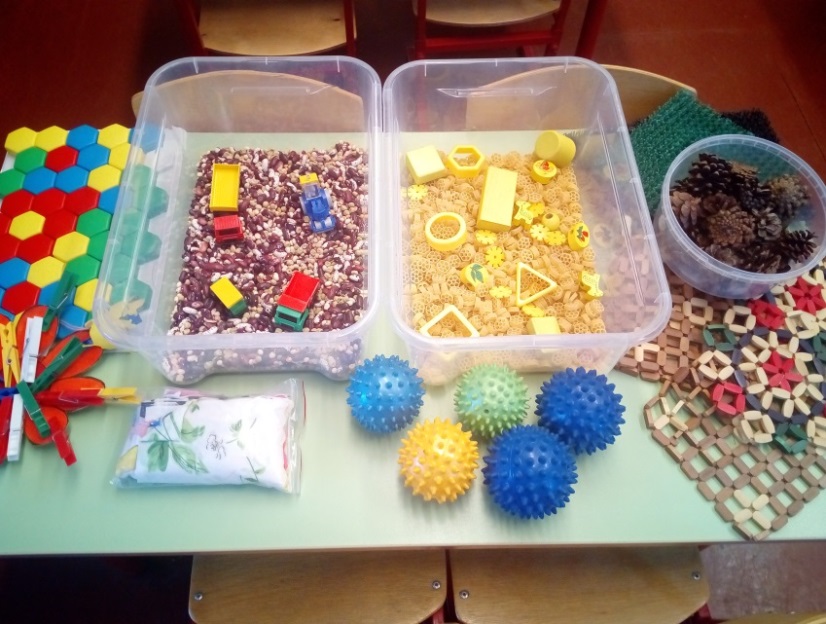 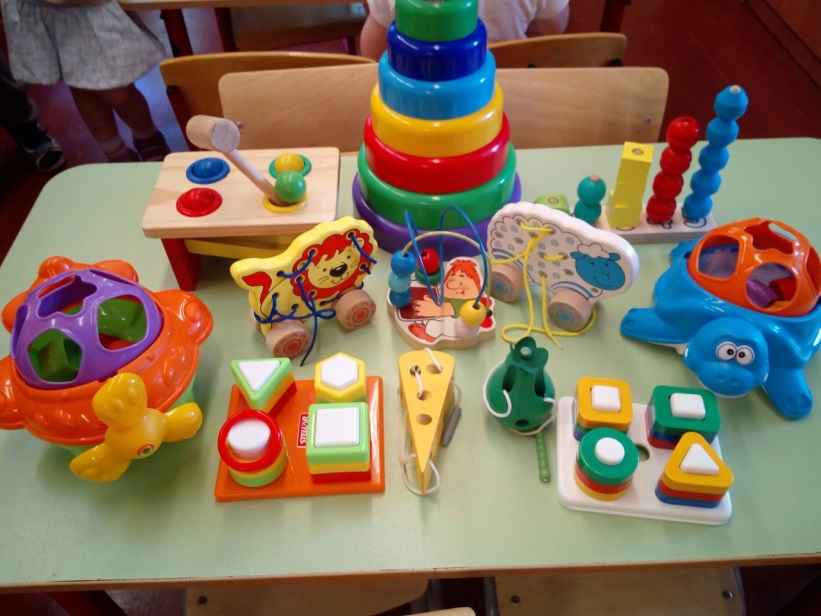 Пальчиковые игры  сопровождаются стихотворными текстами. Стихотворения в играх – это та основа, на которой формируется и совершенствуется чувство ритма. Для детей проговаривание стихов одновременно с движениями пальцев рук имеет ряд преимуществ: речь ритмизируется движениями, делается более громкой, чёткой и эмоциональной, а наличие рифмы положительно влияет на слуховое восприятие. Использование стихов в играх  позволяет достичь наибольшего обучающего эффекта – стихи привлекают внимание детей, легче и быстрее запоминаются.
С прищепками
Гусь крикливый

Гусь крикливый,
С длинным носом,
Шея словно знак вопроса.
Гусь идёт гулять в луга
И гогочет: «Га-га-га!»
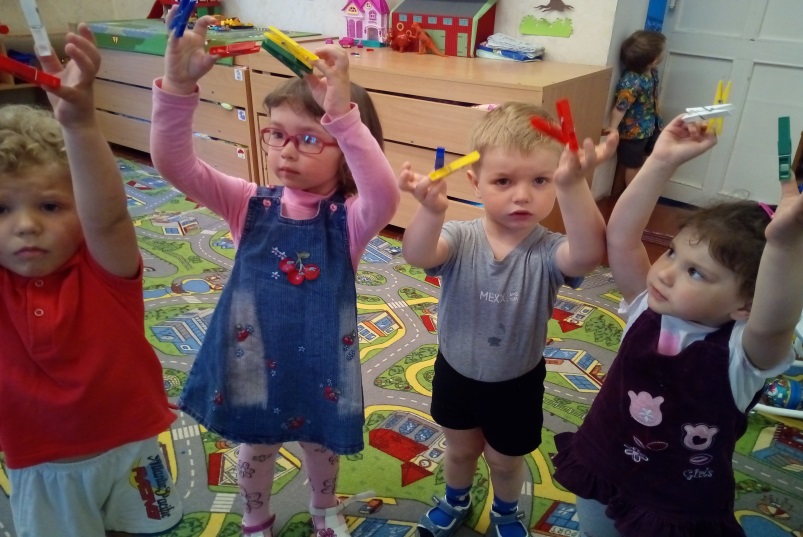 Цветы
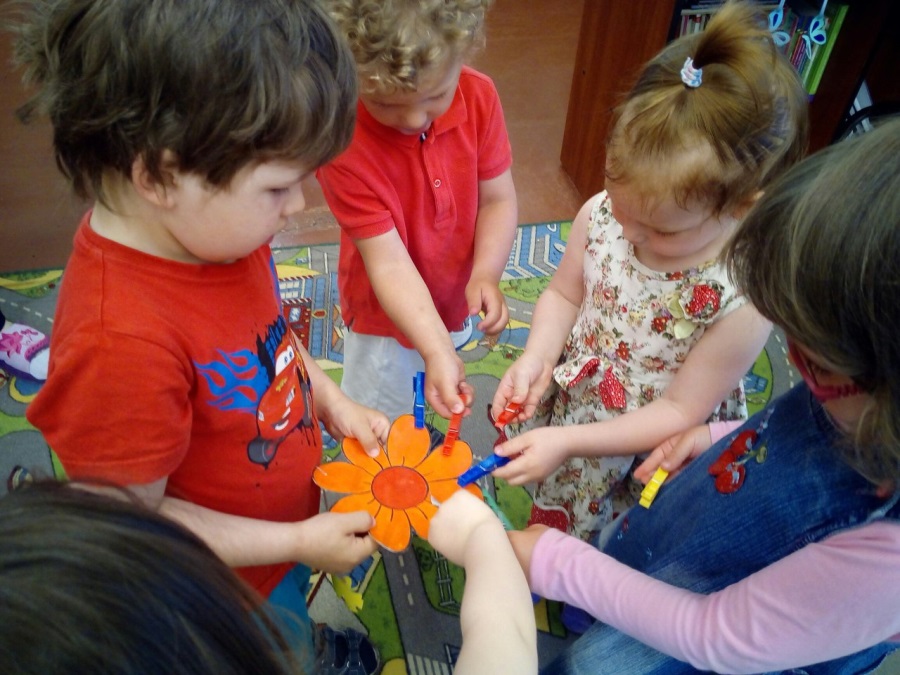 Наши алые цветы
Распускают лепестки                Ветерок чуть дышит,               
 Лепестки наши колышет.          
 Наши алые цветки Закрывают лепестки.
А также: Белые гуси, Крапива, Жук и др.
Игры с мозаикой   Идея мозаики заключается в составлении целого изображения из мелких частей. Во время игры ребёнок постоянно манипулирует деталями, проявляет сообразительность, наблюдательность, терпение и настойчивость.
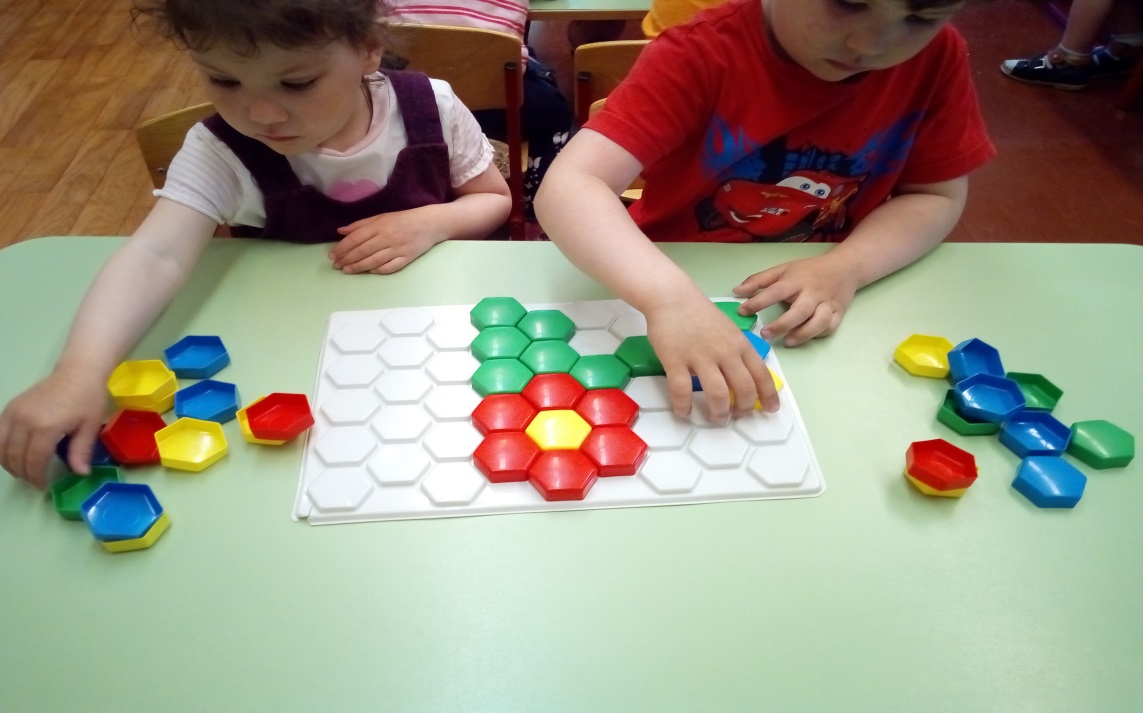 Игры – шнуровки
В таких играх развивается глазомер, внимание, происходит укрепление пальцев и всей кисти руки, что создает оптимальные предпосылки для подготовки руки к письму и для развития усидчивости.
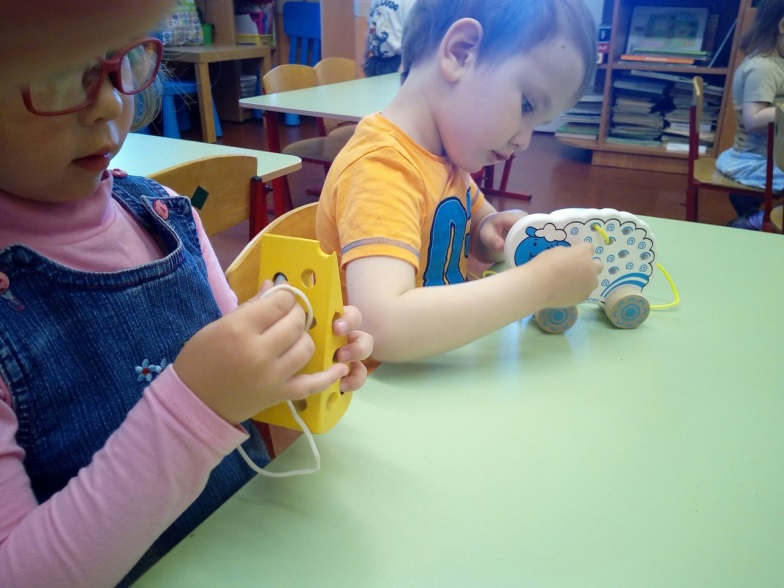 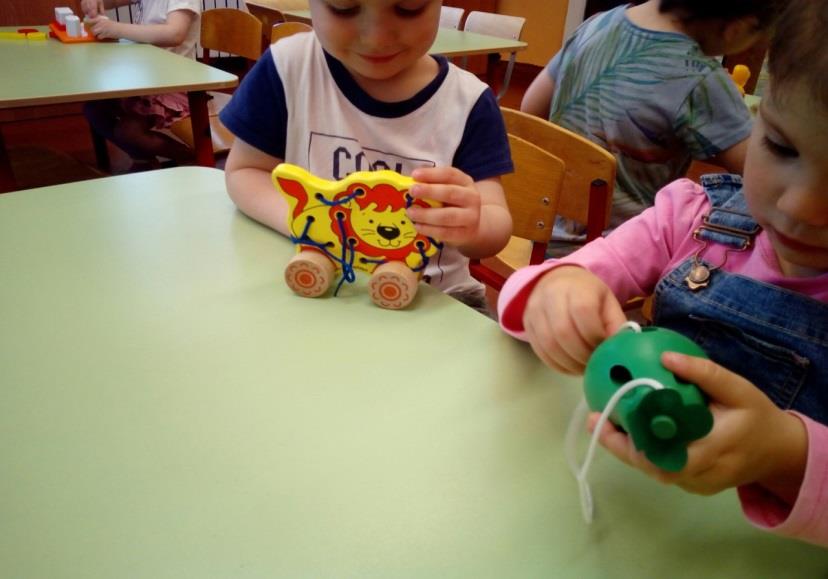 С крупой

Я крупу перебираю,
 Мамочке помочь хочу
 Я с закрытыми глазами,
 Рис от гречки отличу.
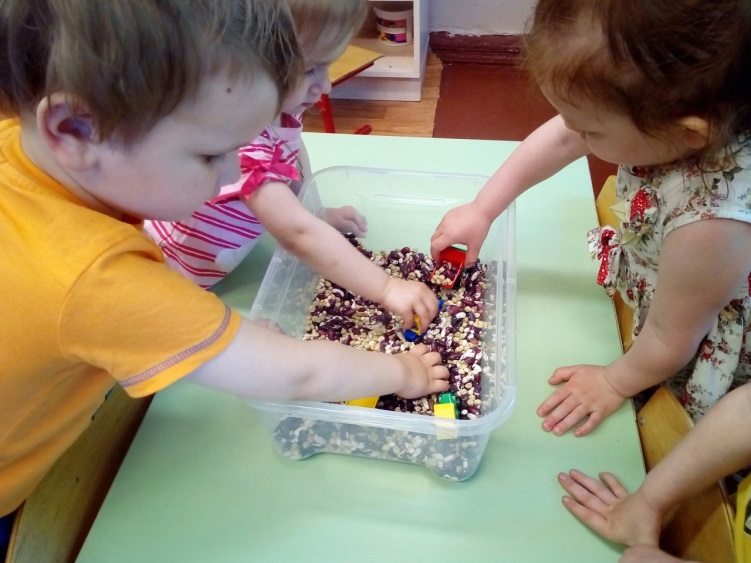 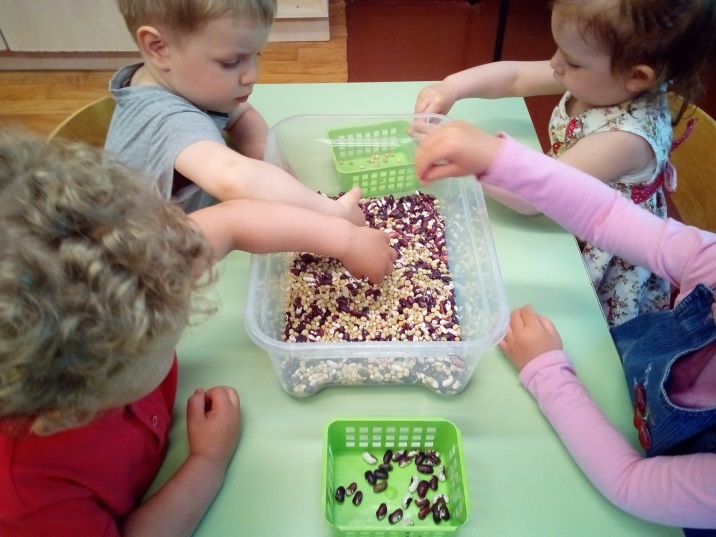 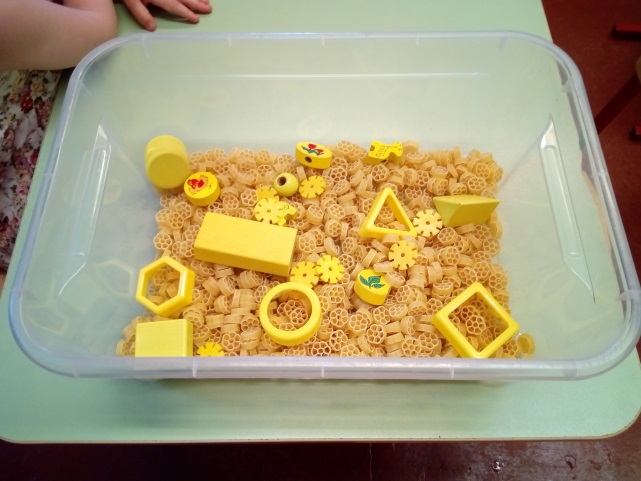 С решетками
«Зоопарк»
Детки ходят указательным и средним пальцами, как ножками, по этим клеткам, стараясь делать шаги на каждый ударный слог. "Ходить" можно поочередно то одной, то другой рукой, а можно - и двумя одновременно, говоря: 
 
"В зоопарке мы бродили, 
 К каждой клетке подходили 
 И смотрели всех подряд: 
 Медвежат, волчат, бобрят»
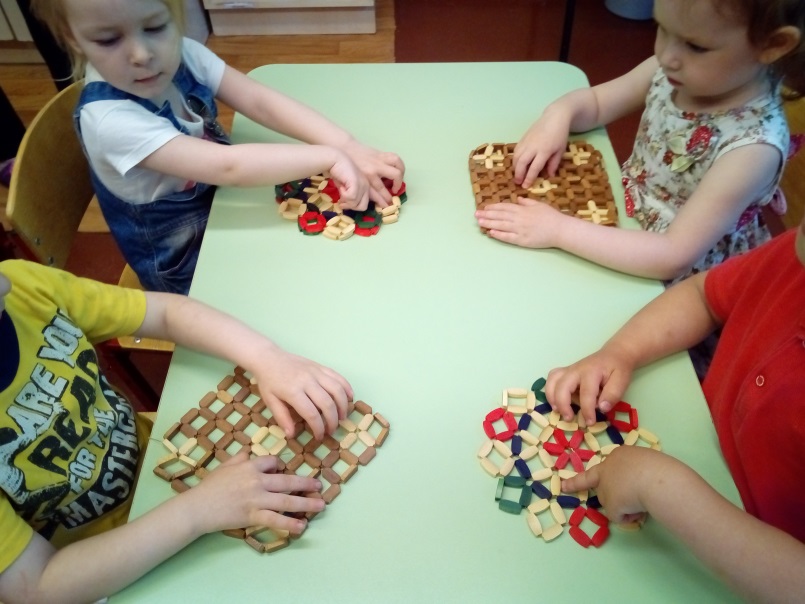 А также: Гроза, Твои пальчики, Дождик.
С ковриком и шишками
Ёж
По тропинке в лес идем, прыгаем по кочкам, 
А в лесу колючий еж стережет грибочки.
Ты нас ежик не коли, лучше ты нас догони!
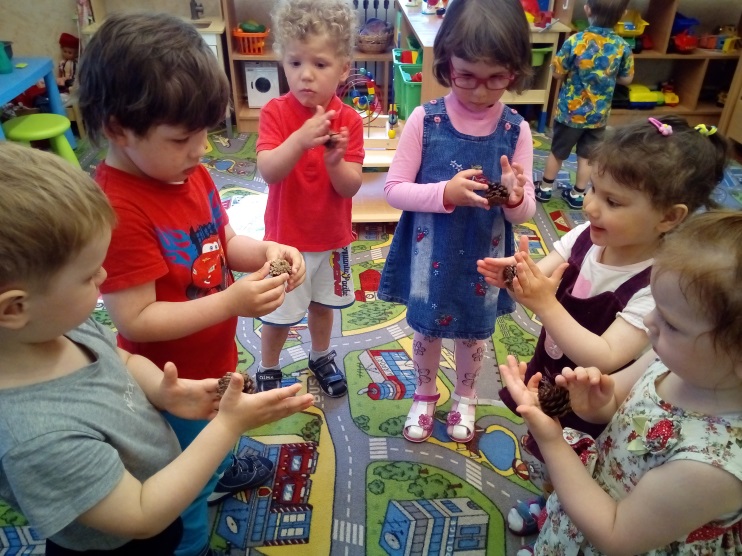 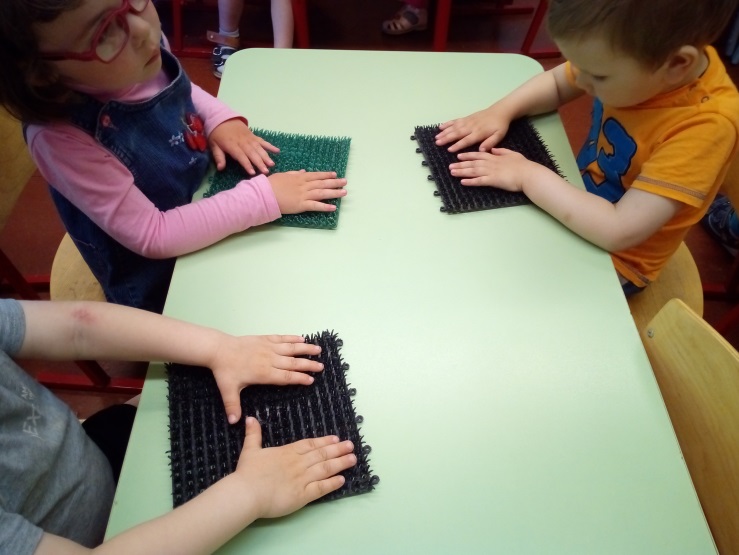 А также: Зайкин День, Фокусник
С мячиком
 «РАЗМИНКА»

Мячик сильно я сжимаю 
И ладошку поменяю.
«Здравствуй, мой любимый мячик!» 
Скажет утром каждый пальчик.
Крепко мячик обнимает, 
Никуда не выпускает.
Только брату отдает: 
Брат у брата мяч берет.
Два козленка мяч бодали 
И другим козлятам дали.
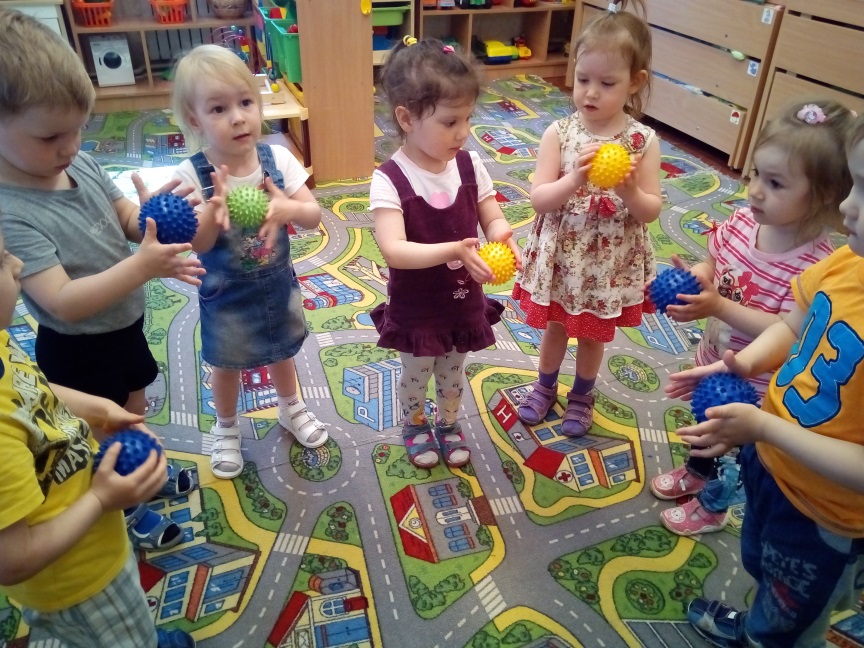 Различные игры для развития мелкой моторики
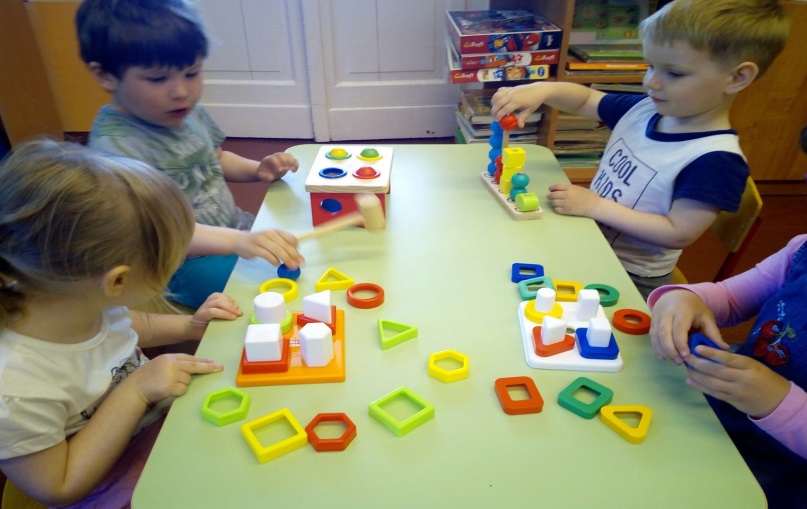 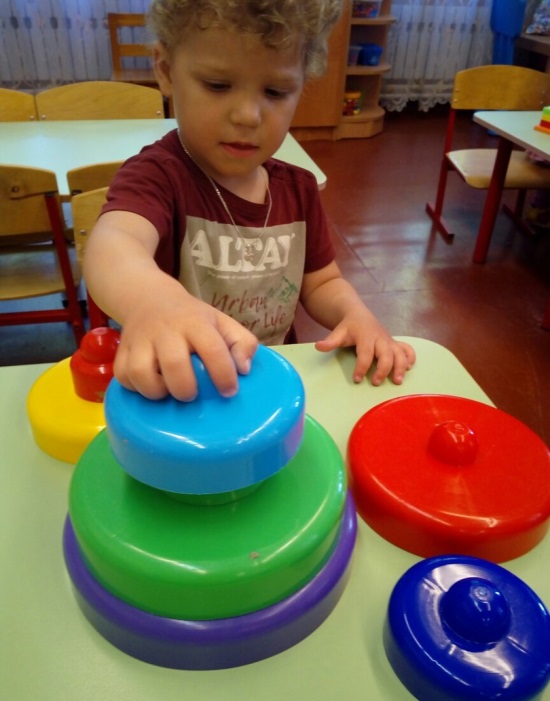 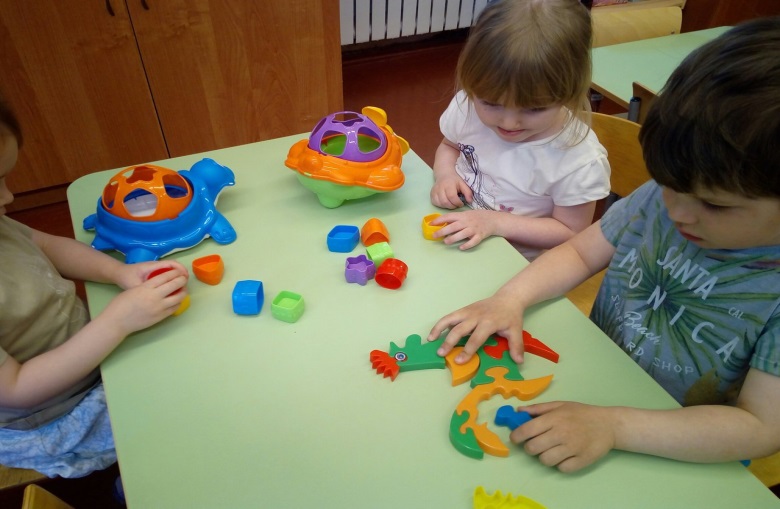 Тематическое планирование работы с родителями
1.	Консультация «Ум на кончиках пальцев»;
2.	Приобретение материалов для развития мелкой моторики;
3.	Консультация «Развитие мелкой моторики в продуктивных видах деятельности»;
4.	Консультация «Пальчиковые игры»;
5.	«В чём заключается влияние пальчиковой гимнастики  на развитие речи детей». Консультация логопеда;
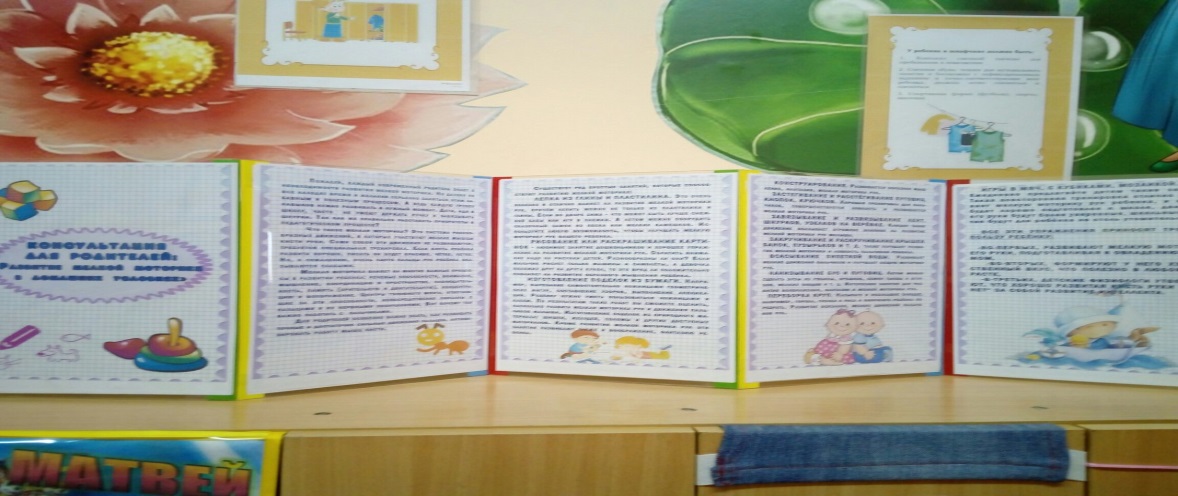 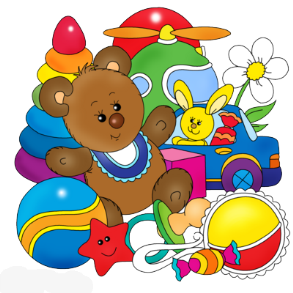 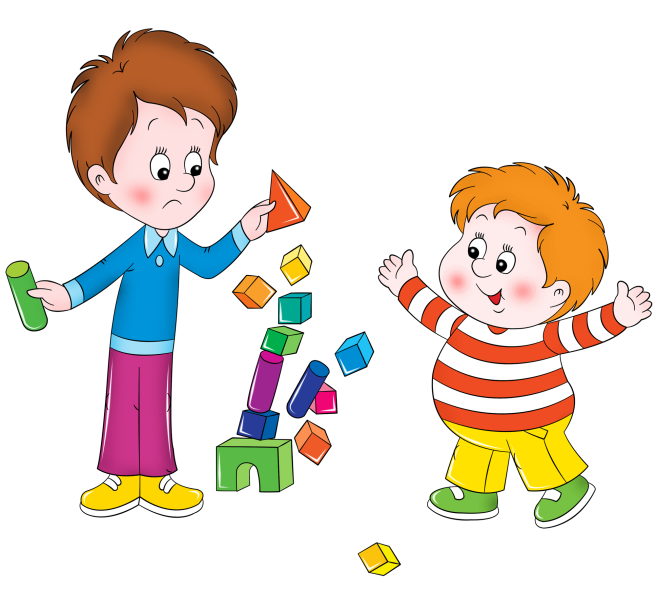 СПАСИБО ЗА ВНИМАНИЕ!!!
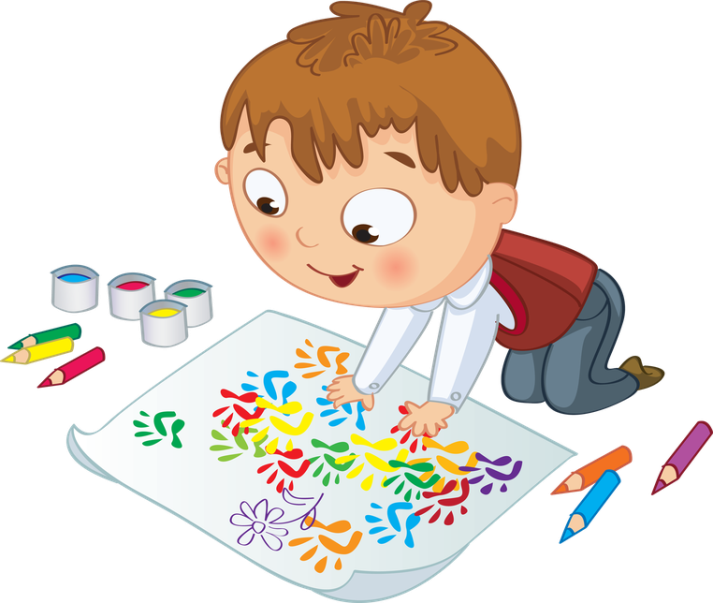